Unit 6: Camping
4.a
May
Week: 39Lesson: 69., 70.
Teacher: Jolanda Regouc
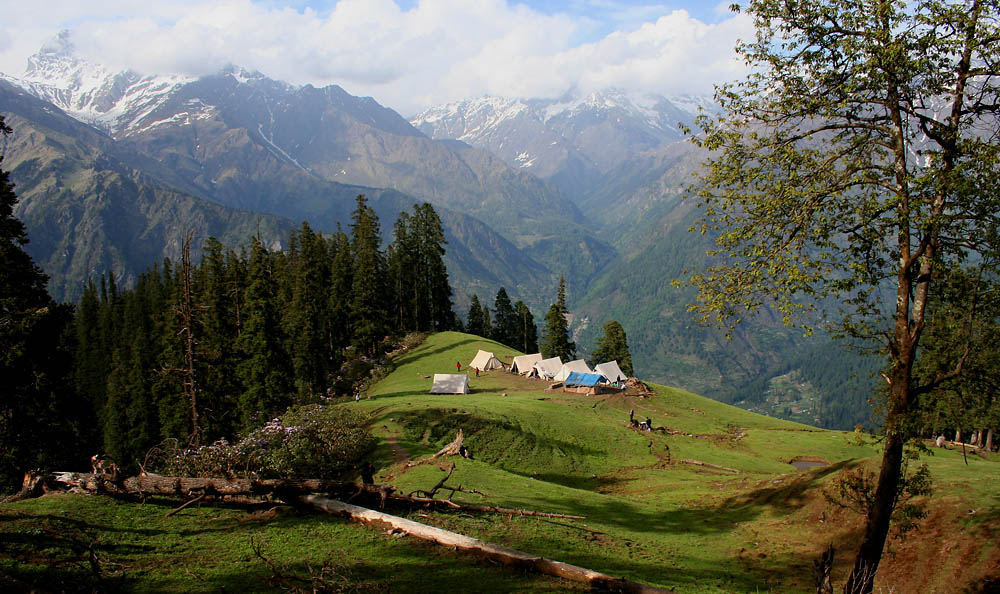 I‘m hungry! I‘m thirsty!Listen:
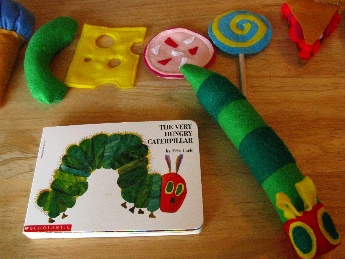 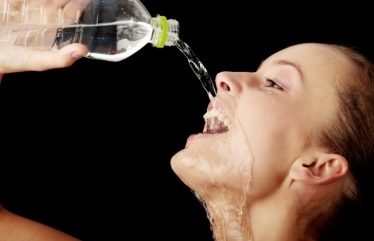 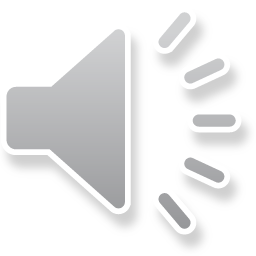 Salad	
Toast
Water
Jam
Sandwiches
Pasta
Eggs    
Juice
Breakfast
Lunch
Dinner
Hungry
thirsty
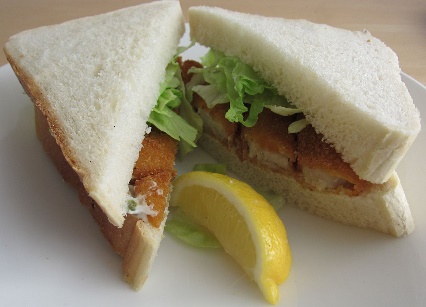 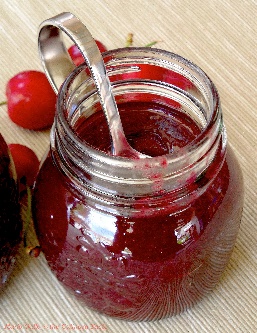 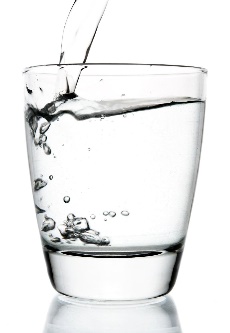 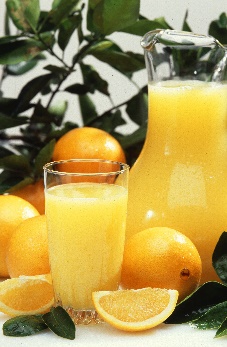 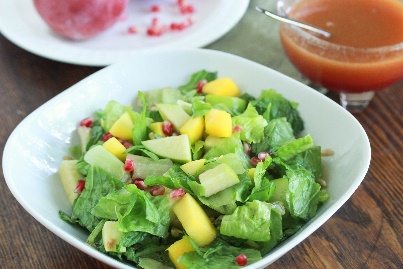 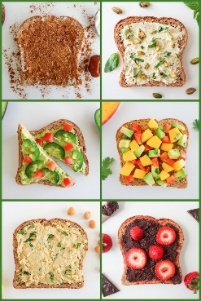 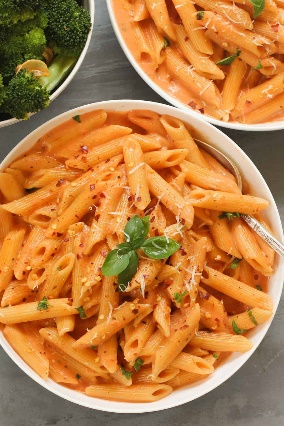 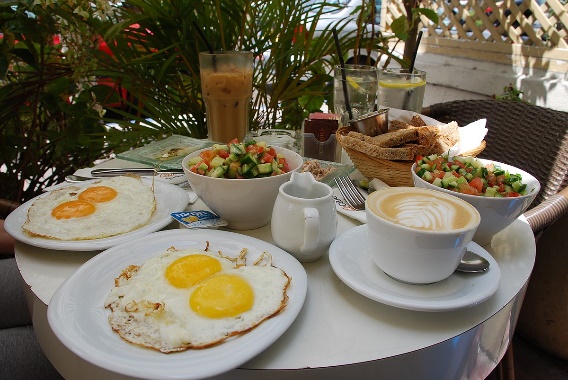 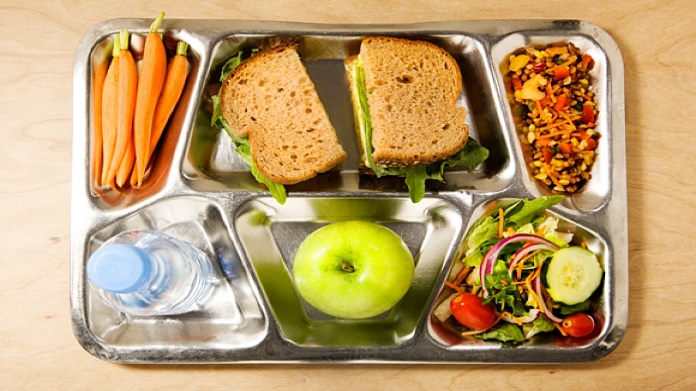 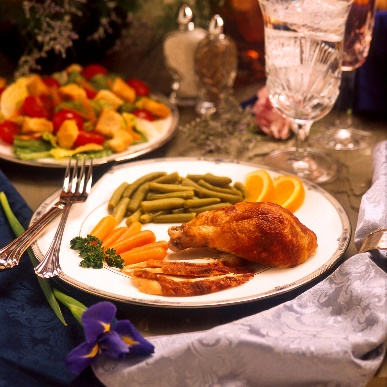 Let‘s eatSB, 70              Listen:
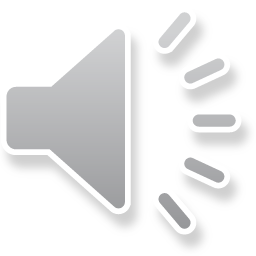 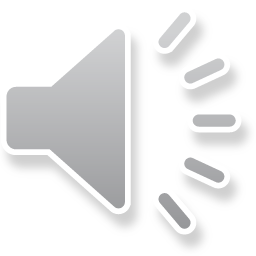 Read and rewrite. Listen:

I‘m hungry. Let‘s eat! 
Do you like sausages? Yes, I do. 
Do you like juice? No, I don‘t. 
Can I have water, please? 
Can we have some, please? Sorry, children. This food is just for Mike and me.
Remember: Do you like salad?                      Yes, I do. / No, I don‘t.
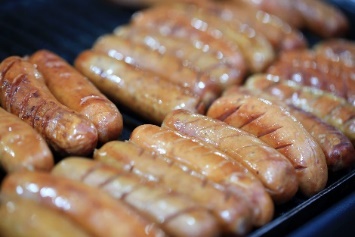 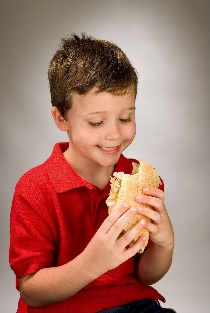 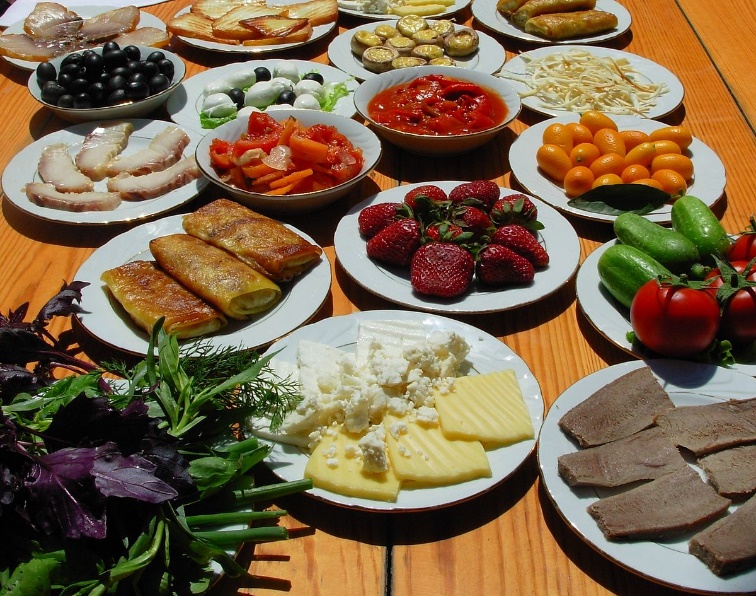 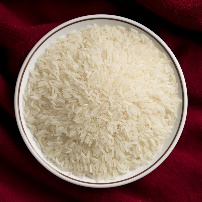 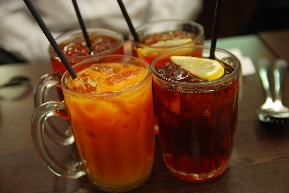 Mr MunchSB, 71Listen:
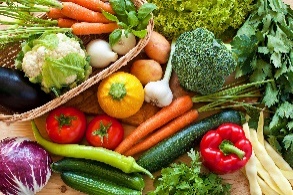 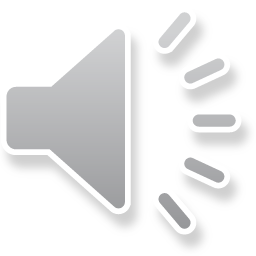 Read, repeat and rewrite words (three times, 3x):
1 breakfast ____________________________________________
2 lunch________________________________________
3 dinner__________________________________________
4 rice ____________________________________
5 vegetables___________________________________________
6 ham _________________________________
7 food __________________________________________
8 drink _______________________________________
Do you like broccoli?yes, I do! Let‘s watch the video!
SB, 72/2.:Read and listen. Write Sam or SophieListen:
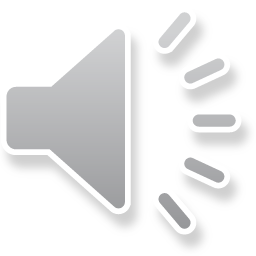 1 I have eggs for breakfast and ham for dinner. ______________
2 I have pasta for dinner. ______________
3 I have chicken for lunch and I don‘t have vegetables    for dinner.__________
4 I have a sandwich and salad for lunch. _________
5 I have toast for breakfast and chicken for lunch.    I have water too. ______________
6 I don‘t have toast for breakfast. I have ham and vegetables for dinner.
   ______________
AB, 57, 58, 59Let‘s open your AB, read and write!
1. AB, 57/2. Write. Then tick or cross. Ask a friend and tick or cross.
                      Words: water, toast, eggs, salad, pasta2. AB, 58/1. Read and circle.
           58/2. Write.                      Do you like juice? No, _______ 
3. AB, 59/1. Write the number (1-12)           59/2. Which food is not in the song: Circle above./Obkroži zgoraj.           59/3. Find and circle. Write.   vegetables, rice, dinner, ham, toast, chicken
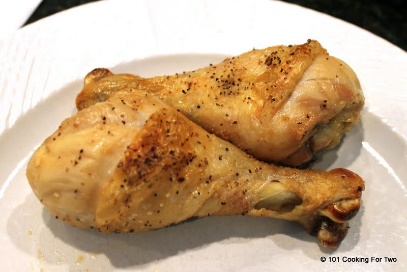 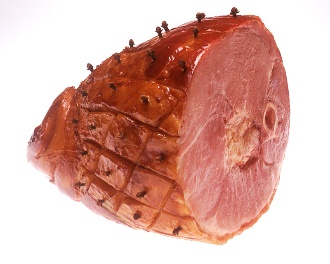 Just for you!
Have a nice 39. week!